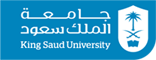 إعداد معلم التربية البدنية تكنولوجيا
إعداد 
عبد العزيز السليم 
أشراف 
أ.د/ راشد الجساس
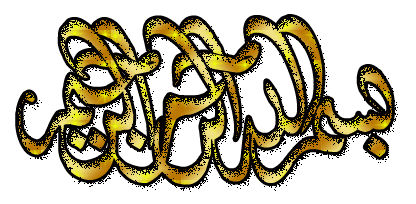 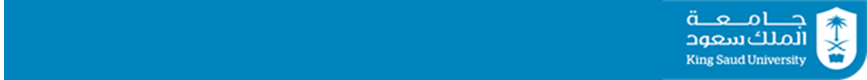 إعداد معلم التربية البدنية تكنولوجيا
يعيش المجتمع العالمي حقبة من التقدم الانساني نتيجة للتطورات العلمية والتكنولوجية المذهلة التي حدثت في القرن العشرين حيث اتسم الربع الاخير من القرن الماضي وعلي الاخص السنوات العشر الاخيرة بالتطور الهائل في مجال تكنولوجيا المعلومات والاتصالات نتيجة للتقدم في علوم الحاسبات والشبكات وسرعة انتشار الشبكة العلمية للمعلومات والانترنت .
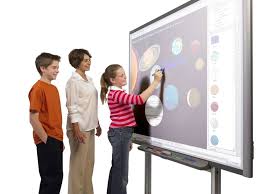 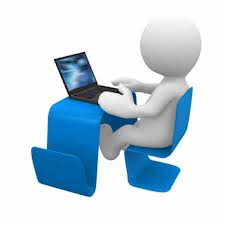 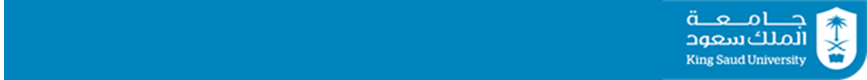 إعداد معلم التربية البدنية تكنولوجيا
وفي ضوء هذه المتغيرات المعاصرة المتلاحقة وفي ظل حالة العولمة التي يشهدها العالم قد احدثت انعكاسات علي التربية ، وفرضت تحديات عليها كان من نتائجها تغيير دور المؤسسات التعليمية في التعليم قبل الجامعي والجامعي وبالتالي في ادوار المعلمين واعضاء هيئة التدريس .
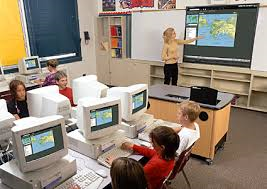 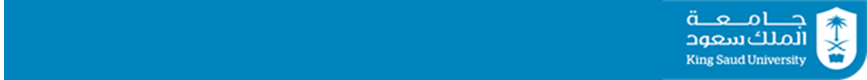 إعداد معلم التربية البدنية تكنولوجيا
مفهوم تكنولوجيا التعليم :
	ان كلمة تكنولوجيا مصطلح ذات شقين الاول ( تكنو ) وهي تعني الفنية ، والثاني (لوجيا) وهي تعني العلم وبذلك تكنولوجيا تعني فنية العلم ، او بمعني اخر اعم واشمل نقول ان كلمة تكنولوجيا تعني تطبيق النظريات العلمية الحديثة علي جوانب الحياة المختلفة  لتحقيق التقدم وازدهار الحضارة .
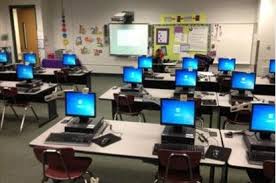 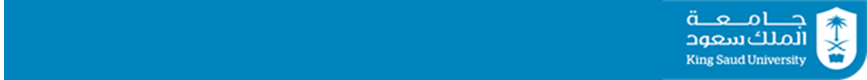 إعداد معلم التربية البدنية تكنولوجيا
تعريف التكنولوجيا :
	يري مصطفي عبد السميع محمد (1999م) ان كثير من العاملين في ميدان التعليم يصنعون امالا واسعة علي الدور الذي يمكن لتكنولوجيا التعليم ان تلعبه في العملية التربوية ، كما يؤكدون علي ان تكنولوجيا التعليم بمفهومها الحديث من اجهزة وادوات ومواد وموقف تعليمية واستراتيجيات وتقييم مستمرو تغذية راجعة دائمة ودور جديد للمعلم ومشاركة فعالة للطلاب تدخل في المجالات التربوية مما يسهم في تطوير التربية عامة وزيادة فعاليتها وان نجاح التقنيات التعليمية مرهقة بمدي قناعة مستخدميها ومدي تقبلهم لها .
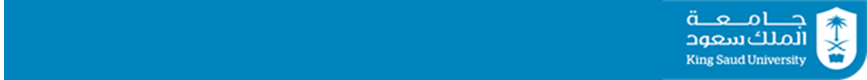 إعداد معلم التربية البدنية تكنولوجيا
أهمية تكنولوجيا التعليم في التربية الرياضية :
1- تعدد مصادر التعليم .
2- مراعاة الفروق الفردية .
3- تتم من خلال اسلوب النظم .
4- التنوع .
5- تكنولوجيا التعليم نشاط حيوي وحتمي لتحقيق هدف التربية الرياضية .
6- تسهيل عملية التدريس والتعليم والتعلم .
7- دقة التنفيذ .
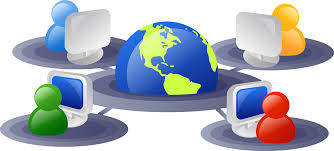 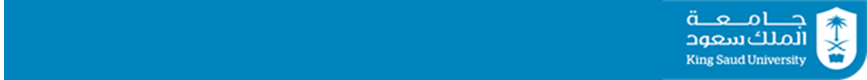 إعداد معلم التربية البدنية تكنولوجيا
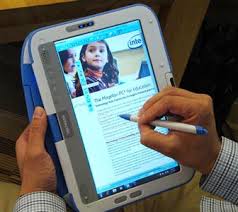 أهمية تكنولوجيا التعليم في التربية الرياضية :
8- تحقيق مبدا السرعة في عملية التعلم .
9- الانفجار المعرفي .
10- تحسين كفاءة اعداد وتدريب مدرسي التربية الرياضية  .
11-رفع كفاءة العملية التربوية .
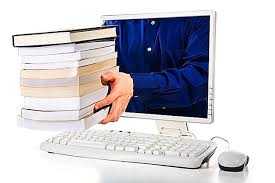 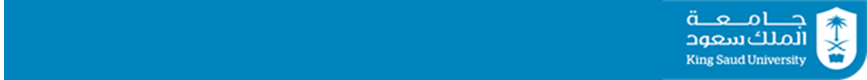 إعداد معلم التربية البدنية تكنولوجيا
أنواع الكفايات
     توضح أدبيات البحث التربوى فى مجال الكفايات أن أنواع الكفايات التعليمية يمكن تصنيفها إلى الأنواع التالية:
الكفايات المعرفية: وهى التى تتضمن المعارف التى يظهرها المعلم، وتشتق من عمليات التدريس أو محتوى المادة الدراسية، وتتضمن عمليات التدريس (كفايات مهنية) مثل قدرة المعلم على وصف الأساليب الفعالة ﻹدارة الفصل ومشاركة التلاميذ فى العملية التعليمية، أما محتوى المادة الدراسية (كفايات المحتوى)، مثل معرفة المعلم بأهداف التربية الرياضية فى المرحلة الابتدائية .
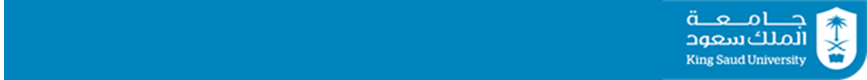 إعداد معلم التربية البدنية تكنولوجيا
أنواع الكفايات
الكفايات الآدائية: وهى التى تشير إلى سلوك المعلم، كما يقوم به فى حجرة الدراسة، ويتم اشتقاق الكفايات الآدائية من مصدرين أساسين هما: تحليل العمل أو المهام وتحليل التفاعل بين المعلم والتلميذ. وأكثر الطرق مناسبة لقياس الكفايات الأدائية طريقة التقويم الذاتى (الاختبارات) وملاحظة سلوك التدريس.
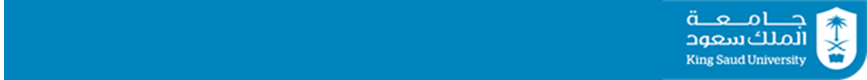 إعداد معلم التربية البدنية تكنولوجيا
أنواع الكفايات
الكفايات الوجدانية: وهى الكفايات المتصلة بالميول والاتجاهات والاستعدادات والقيم الأخلاقية، ويمكن اشتقاقها من القيم الأخلاقية والمبادﺉ السائدة فى أى نظام، وهذا النوع من الكفايات يقاس بواسطة مقاييس الاتجاهات، وتجمع معظم الدراسات والبحوث على صعوبة تحديد هذه الكفايات وقياسها مما يوضح السبب فى تضمين برامج إعداد وتدريب المعلمين لعدد محدود من هذه الكفايات .
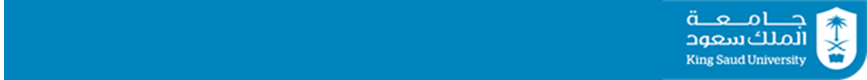 إعداد معلم التربية البدنية تكنولوجيا
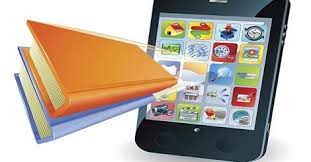 أهم الأساليب المستخدمة فى البرامج القائمة على الكفايات.
- الحقائب التعليمية أو الرزم التعليمية.
     تعد الرزم التعليمية أو الحقائب التعليمية من الأساليب الشائعة فى برامج إعداد المعلمين وتدريبهم القائمة على الكفايات، ويطلق عليها أحيانا برامج التعلم وفقا للحاجات وهى أحد أشكال التعلم الذاتى، الذى يهدف إلى إيجابية المتعلم وسعيه الذاتى لتنمية نفسه، وتزويده بالمهارات الأساسية التى تمكنه من مواصلة التعلم معتمدا على نفسه، كما يراعى هذا الأسلوب الفروق الفردية بين المتعلمين، وتفاعل المتعلم مع المواقف التعليمية، وتقويم نفسه بنفسه ليتعرف على نقاط ضعفه والعمل على علاجها، ومواطن قوته والعمل على تطويرها، يضاف إلى ذلك تأكيده على إتقان المتعلم للخبرات التى يقوم بدراستها .
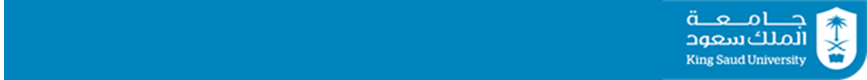 إعداد معلم التربية البدنية تكنولوجيا
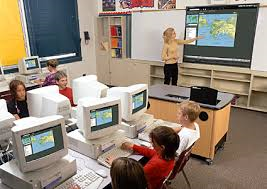 أهم الأساليب المستخدمة فى البرامج القائمة على الكفايات.
التعليم المصغر.
يعتبر التعليم المصغر من الوسائل التكنولوجية الحديثة التى كان لها دور كبير فى إعداد المعلم. وتقوم فكرة التدريس المصغر على تهيئة موقف معين للتدريس تقل فيه التعقيدات والصعوبات التى توجد فى الموقف العادى أى تصغير هذا الموقف بالنسبة للمعلم المتدرب الذى يجد نفسه أثناء إلقاء دروسه أمام موقف صعب، فالتدريس المصغر وسيلة ليست بديلة لأى من وسائل التدريب الحالية، ولكن يمكن أن يكون وسيلة تمهيد أو وسيلة تكملة أو وسيلة إضافة لبرامج تدريب الطلاب وإعدادهم لمهنة التدريس.
     ومن مزايا التدريس المصغر أنه يسهم فى توصيف مهارات التدريس، وتطوير خطط التدريب، كما يعمل على تخفيف حدة الموقف التدريسى الحقيقى، ودرجة تعقيده، كما أنه يراعى قدرات المتعلم وإمكاناته .
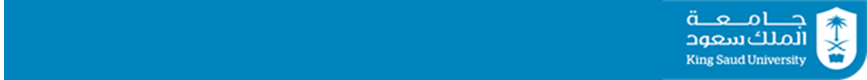 إعداد معلم التربية البدنية تكنولوجيا
أهم الأساليب المستخدمة فى البرامج القائمة على الكفايات.
- الموديول.
     تهدف التربية الحديثة إلى تحقيق ظروف التعلم الأمثل، والأكثر مناسبة لقدرات ومعدلات المتعلم، انطلاقا من حقيقة الفروق الفردية بين الأفراد، ولذا ظهرت أساليب ومستحدثات تعليمية استخدمها المربون فى محاولات لتحقيق التعليم الفردى، واقترحت وحدات تعليمية ضغيرة Modules، وهى طريقة تدخل ضمن ما يسمى بالتعلم الذاتى، حيث تتناول كل وحدة منها موضوعا معينا من موضوعات الدراسة، وكل وحدة مستقلة أو قائمة فى ذاتها تتكامل فيها مكوناتها التعليمية، ويمكن فى نفس الوقت تصميم عدد من هذه الوحدات، بحيث يتناول كل واحد منها موضوعا دراسيا معينا ويدرسها المتعلم وفق تتتابع وتكامل مخطط لها، وهى فى مجموعها تكون مقررا أو برنامجا دراسيا كاملا .
     وتعد الموديولات التعليمية من الأساليب المستخدمة فى البرامج القائمة على الكفايات، كما أنها تعطى نتائج إيجابية أثناء استخدامها لتنمية الكفايات اللازمة للمعلم المتدرب.
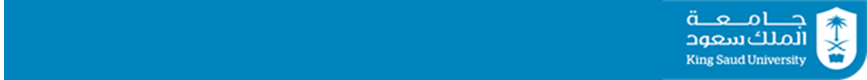 إعداد معلم التربية البدنية تكنولوجيا
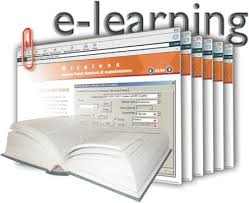 كفايات إعداد المقررات إلكترونيًا :
كفايات التخطيط .
وتتضمن مجموعة من الكفايات الفرعية المتمثلة في:
- تحديد الأهداف العامة للمقرر المراد إعداده إلكترونيًا.
- تحديد مدى ملاءمة المقرر لطرحه على الشبكة.
- تحديد من هم المستفيدون من المقرر، وخبراتهم السابقة وخصائصهم النفسية والاجتماعية.
- تحديد المتطلبات المادية والبشرية اللازمة لإعداد المقرر إلكترونيًا.
- تحديد فريق عمل إنجاز المقرر إلكترونيًا وتحديد مهام كل عضو بالفريق.
- تحديد جدول زمني لإنجاز المهام الموكلة لكل عضو بفريق العمل.
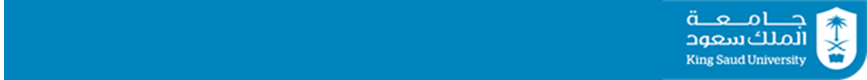 إعداد معلم التربية البدنية تكنولوجيا
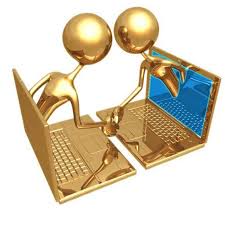 كفايات إعداد المقررات إلكترونيًا :
كفايات التصميم والتطوير .
وتتضمن مجموعة من الكفايات الفرعية المتمثلة في:
- تحديد الأهداف التعليمية للمقرر الإلكتروني.
- تحديد استراتيجيات التدريس اللازمة لتحقيق أهداف المقرر.
- تحديد أنشطة التعلم التي تشجع التفاعل بين المتعلمين.
- تحديد الوسائل المتعددة التي ستضمن في المقرر الإلكتروني.
- إعداد السيناريو التعليمي للمقرر الإلكتروني.
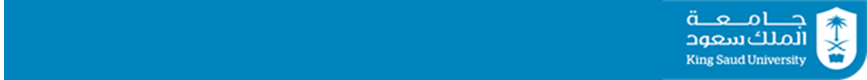 إعداد معلم التربية البدنية تكنولوجيا
كفايات إعداد المقررات إلكترونيًا :
كفايات التقويم .
وتتضمن مجموعة من الكفايات الفرعية المتمثلة في:
- استخدام وتطبيق أساليب مختلفة للتقويم الإلكتروني من خلال الشبكة.
- تحديد نقاط القوة والضعف لدى الطلاب.
- إعداد برامج إثرائية وعلاجية للطلاب.
- وضع معايير علمية يتم في ضوئها تقويم الطلاب.
- تقديم التغذية الراجعة للطلاب.
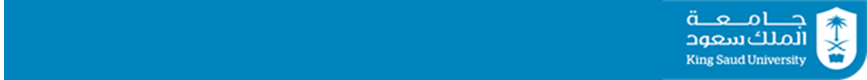 إعداد معلم التربية البدنية تكنولوجيا
كفايات إعداد المقررات إلكترونيًا :
كفايات إدارة المقرر على الشبكة . 
وتتضمن مجموعة من الكفايات الفرعية المتمثلة في:
- القدرة على تنظيم الوقت لتقديم المقرر من خلال الشبكة.
- تهيئة الطلاب لتحمل مسئولية التعلم من خلال المقررات الإلكترونية عبر الشبكة.
- تزويد الطلاب بالمصادر الكافية للتعلم من خلال الشبكة.
- تتبع أداء الطلاب ومدى تقدمهم في التعلم لتقديم المشورة والنصح.
- تشجيع التفاعل مع المقررات الإلكترونية.
- تشجيع التفاعل بين الطلاب بعضهم بعضا، وبينهم وبين المعلم.
- إدارة النقاش في مجموعات النقاش المتاحة عبر الشبكة.
- إدارة المقرر إلكترونيًا من خلال الشبكة.
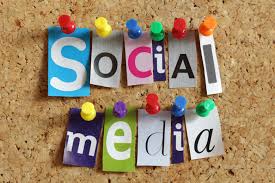 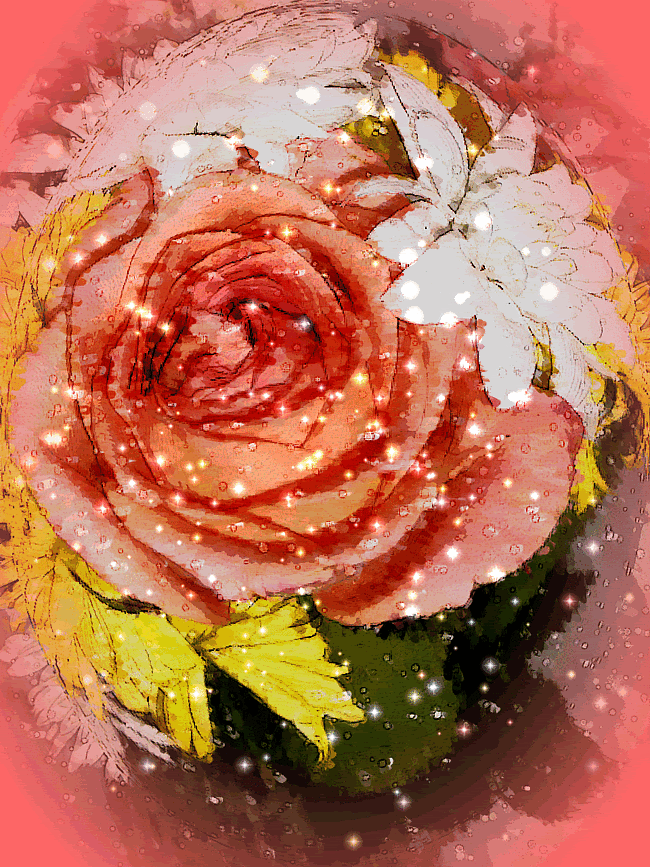 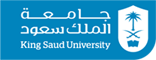 شكراً لحسن أستماعكم